ŽIVA PRIRODA
Pet carstva:
Monera-jednoćelijski prokariotski organizmi
Protista-jednoćelijski eukariotski organizmi
Fungi-gljive
Plantae-biljke
Animalia-čovek

Zajedničke karakteristike živih bića:
-Hijerarhijska organizacija
-Promenljivost
-Neophodnost energije
-Razmnožavanje
-Kontrola i održanje svoje unutrašnje stabilnosti
-Osetljivost, reakcija na spoljašnje signale
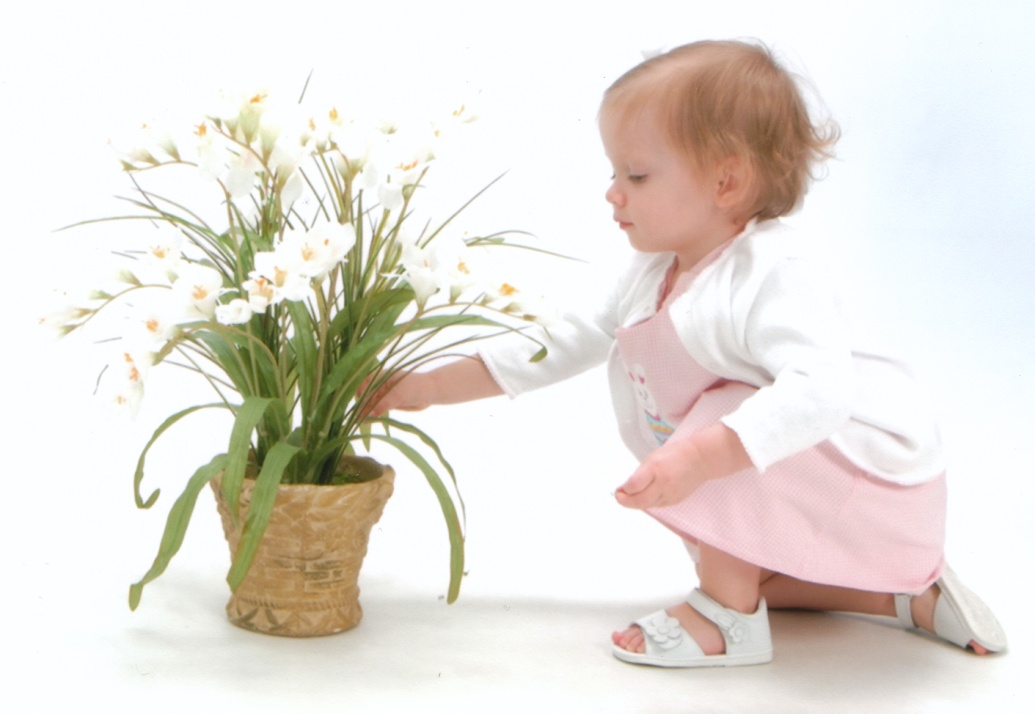 BILJNI SVET
A) Razvojni ciljevi
U predškolskoj ustanovi potrebno je decu osposobiti da:
-prepoznaju i imenuju različite vrste biljaka i njihove organe (koren, stablo, list, cvet, plod, seme);
-razviju brižljiv odnos prema biljkama sticanjem radnih navika (zalivanje, održavanje biljaka) pod nadzorom vaspitača.
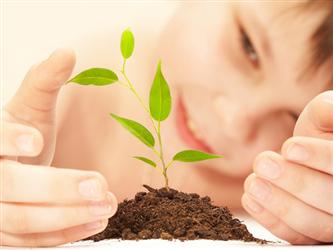 -prepoznaju različite vrste staništa na kojima biljke žive, kao i načine njihovog prilagođavanja odgovarajućim uslovima sredine (livadske, šumske, vodene, biljke suvih staništa, biljke dalekih krajeva);
-upoznaju razvojne faze (sejanje, klijanje, cvetanje, donošenje ploda), a u vezi sa tim i značaj pojedinih abiotičkih faktora (svetlost, temperatura, vlažnost) na životni ciklus  biljaka;

-upoznaju pojedine vrste lekovitih biljaka i njihov značaj za zdravlje ljudi;  

-u vezi reprodukcije saznaju da iz određene vrste semena klija određena vrsta biljke i da se od jednog proklijalog semena razvija  jedna biljka;

-vrše struktuiranje vremena na osnovu životnog ciklusa pojedinih biljaka tokom različitih godišnjih doba (žitarice, različite vrsta voća i povrća); 

-upoznaju i razumeju osnovne fiziološke procese i značaj pojedinih biljnih organa za fotosintezu, disanje, transpiraciju („biljke plaču“), transport vode i mineralnih materija;
-razumeju  značaj biljaka za opstanak svih živih bića zbog procesa fotosinteze, kada nastaju organske materije (hrana) i oslobađa se kiseonik;

-klasifikuju biljke prema različitim spontanim, ili zadatim kriterijumima  (povrće/voće; drvenastebiljke/zeljaste biljke; voće iz naših krajeva/južno voće; sočni plodovi/koštunjavi plodovi i dr.).
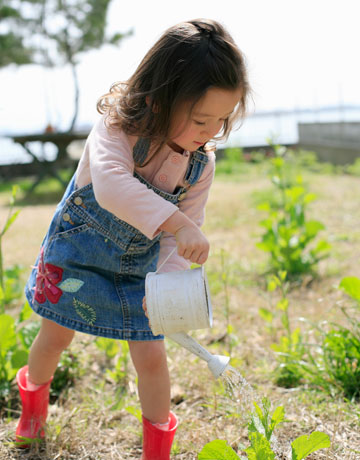 B) Osnovni sadržaj tematske jedinice

Biljke su autotrofni organizmi
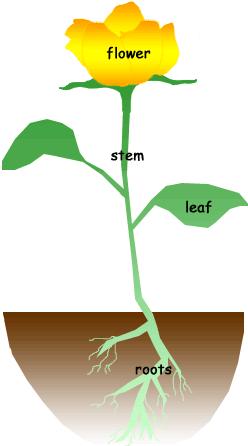 CVET
STABLO
LIST
KOREN
FOTOSINTEZA
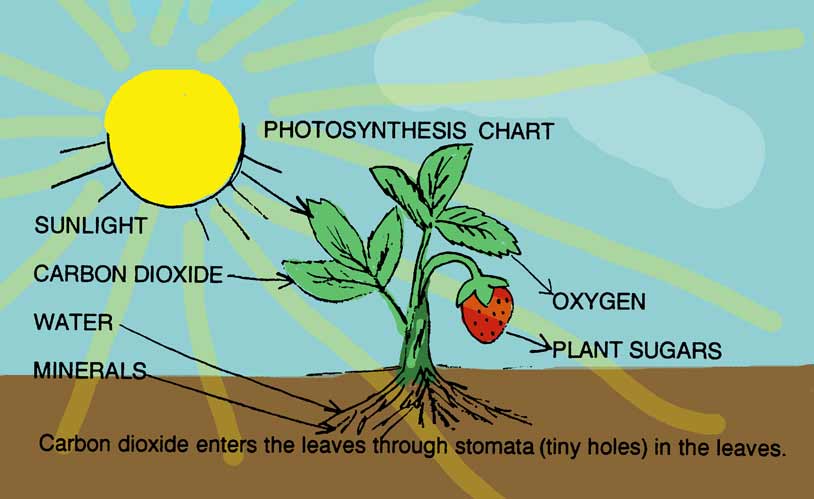 SUNČEVA SVETLOST
UGLJEN DIOKSID
KISEONIK
VODA
BILJNI ŠEĆER
MINERALI
CVET
PLOD
tučak
seme
C) Mogući način predstavljanja sadržaja tematske jedinice deci u predškolskoj ustanovi

Opšti stav:
-postoje različiti načini
Po nama najadekvatniji pristup predstavljanja biljnog sveta deci predškolskog uzrasta je po godnišnjim dobima iz sledećih razloga:
-moguće neposredno posmatranje
-moguće struktuiranje vremena
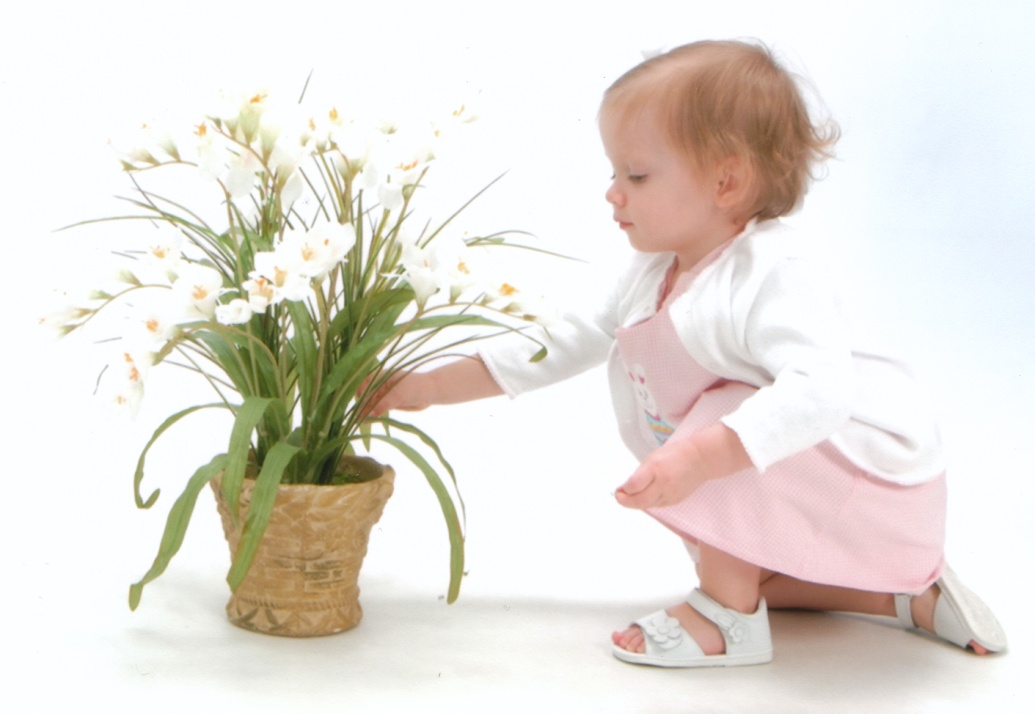 JESEN
-bogatstvo raznobojnosti
	-plodovi (voće, povrće)
	-lišće
	-cveće
-razvoj opažajnih sposobnosti
-igre (plodovima-pogodi po ukusu, mirisu itd.; lišćem-izradapejzaža, itd; seme-sakupljanje i kreiranje različitih figura)
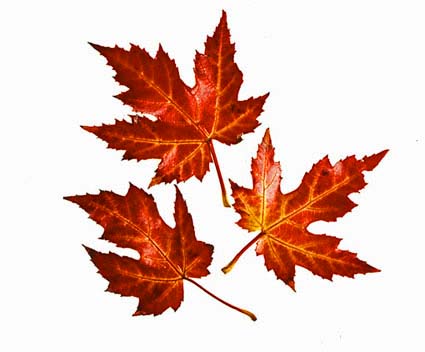 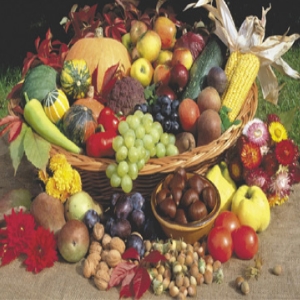 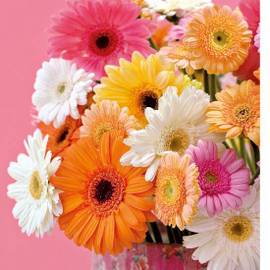 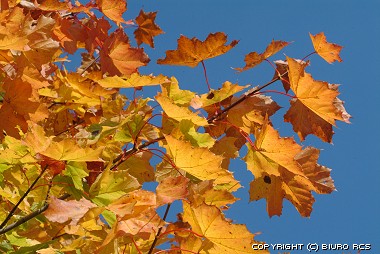 ZIMA
-komparacija između listopadnog i zmizelenog drveća
-eksperimentalni zasadi
-upoznavanje biljnih organa (srednja i starija grupa)
-pri kraju zime moguće je zasaditi krtole, lukovice itd.
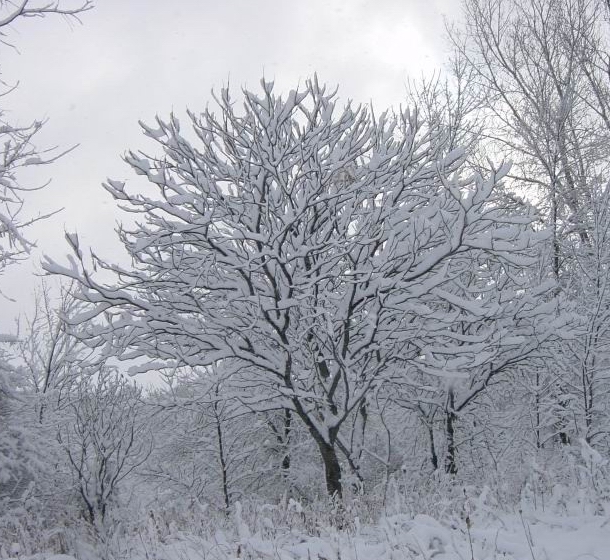 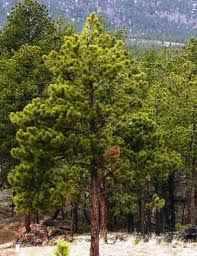 PROLEĆE
PRIRODA SE BUDI I RAZVIJA       DECA RASTU I RAZVIJAJU SE
Moguća su tri komplementarna domena:
sa semenom: o početku života biljaka;
sa prirodnim i veštačkim biljkama: o potrebama biljaka;
sa olistalim granama i lišćem: određivanje biljnih vrsta.
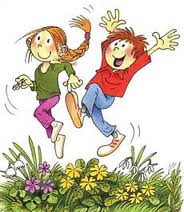 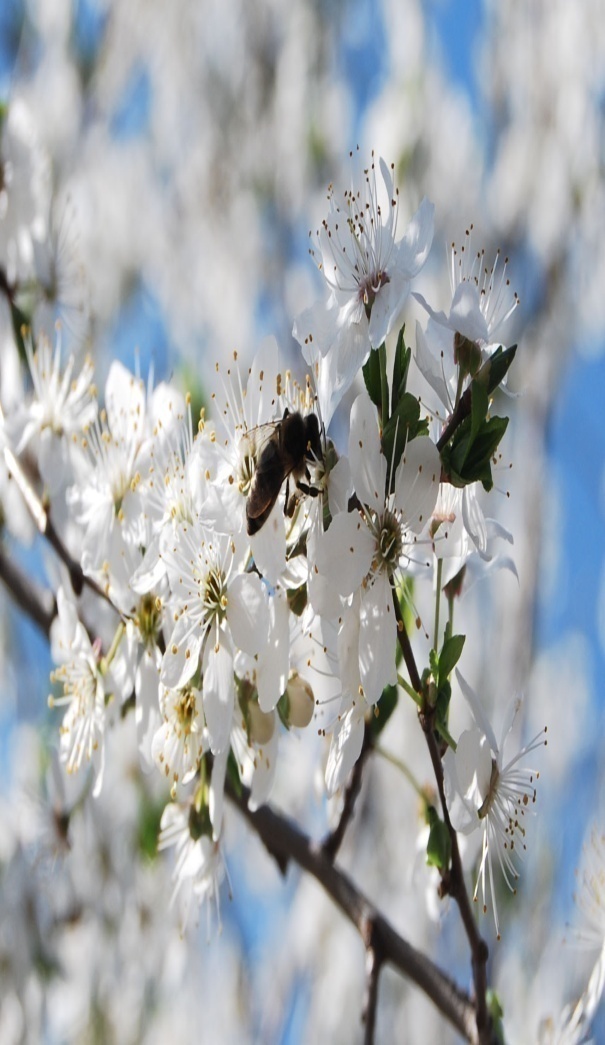 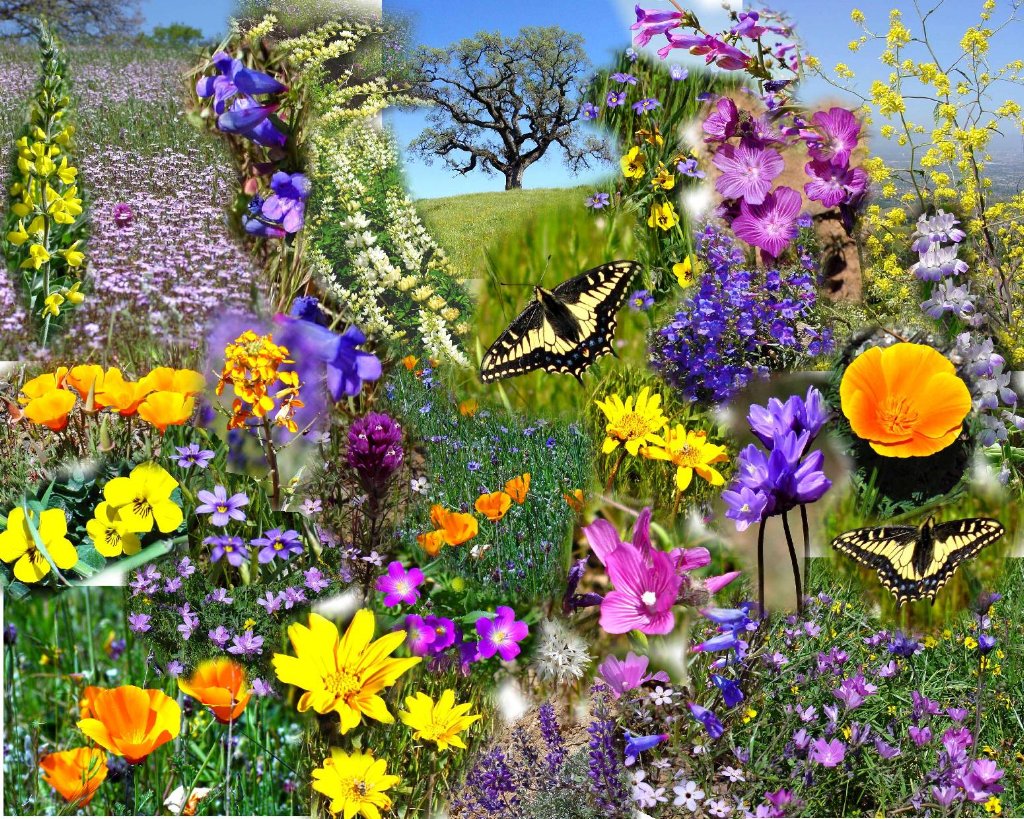 LETO
-sve je olistalo i zeleno
	-kratki izleti
	-u kutiću žive prirode gaje se različite biljke
-vreme žetve
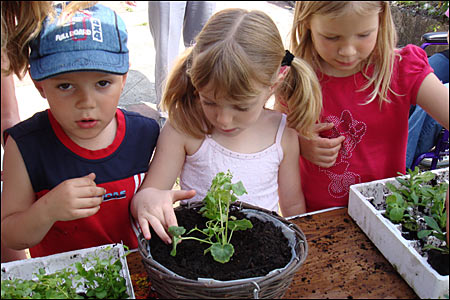 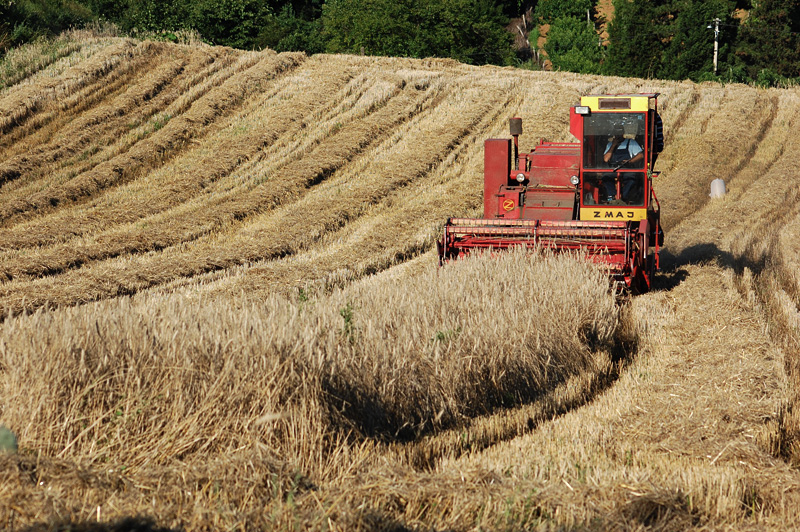 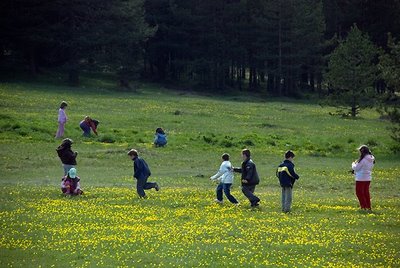 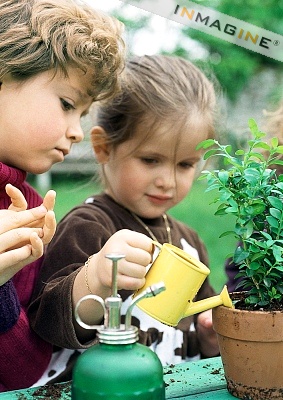 Klasifikovanje i poređenje biljaka
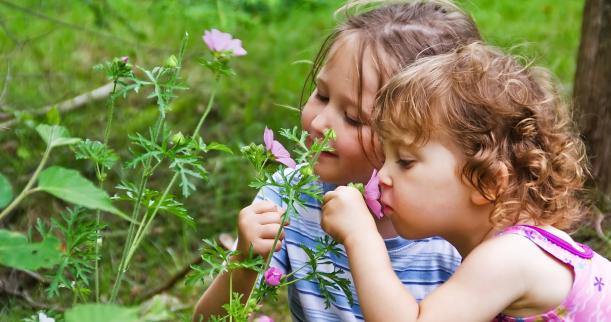 ŽIVOTINJSKI SVET
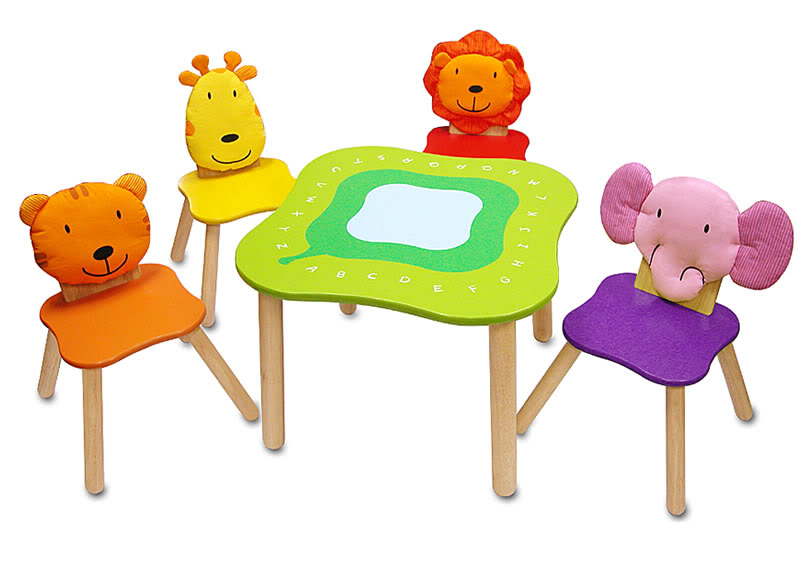 A) Razvojni ciljevi

-prepoznaju, imenuju i upoznaju životinje najpre iz svog neposrednog okruženja, a zatim indirektnim putem i one iz dalekih krajeva;

-prepoznaju i imenuju mladunce i povezuju ih sa njihovim mamama;

-funkcionalnim igrama oponašaju kretanje i/ ili oglašavanje životinja;
-upoznaju značaj i funkciju pojedinih delova tela i organa životinja (posebno su interesantni istaknuti delovi tela; bodlje ježa, oklop kornjače, griva lava);

-uspostavljanjem uzročno-posledičnih veza shvate da različiti organi služe istoj funkciji (krila ptica, peraja riba za kretanje itd.);  

-zaključuju o koristi koju čovek ima gajenjem životinja;

-logički zaključuju o promenama izgleda, ponašanja i staništa životinja u različitim godišnjim dobima;
-zaključuju o međusobnoj povezanosti biljaka i životinja kroz lance ishrane;

-razviju pozitivan stav prema životinjama sprovođenjem pojedinih aktivnosti (izrada hranilica, kućica za ptice....) čime postaju tolerantnija i  humanija; 

-razumeju da  rođenju jedinke predhodi period nošenja od strane majke, ili razvoj mladih u jajetu;

-uočavaju razlike i klasifikuju životinje (telesni pokrivač, vrsta staništa, način kretanja) i vrše serijaciju životinja po različitim kriterijumima (veličina).
B) Osnovni sadržaj tematske jedinice

Karakteristike životinjskog sveta
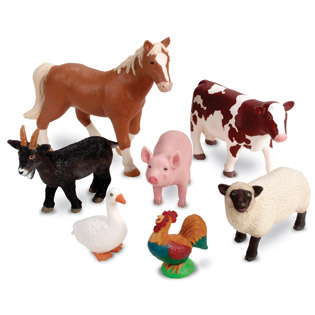 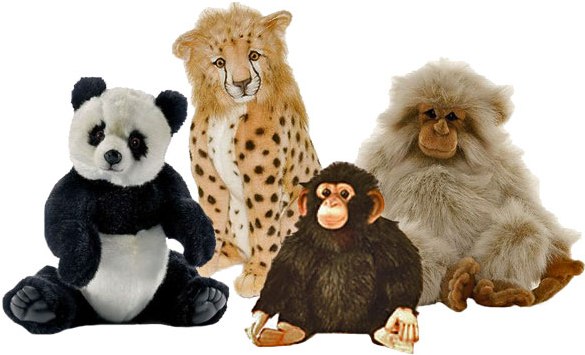 C) Mogući način predstavljanja sadržaja tematske jedinice deci u predškolskoj ustanovi

Životinjski svet i deca u predškolskoj ustanovi
-efekat na emocionalni i socijalni razvoj dece (humana i odgovornija)
-deca sa smetnjama u razvoju
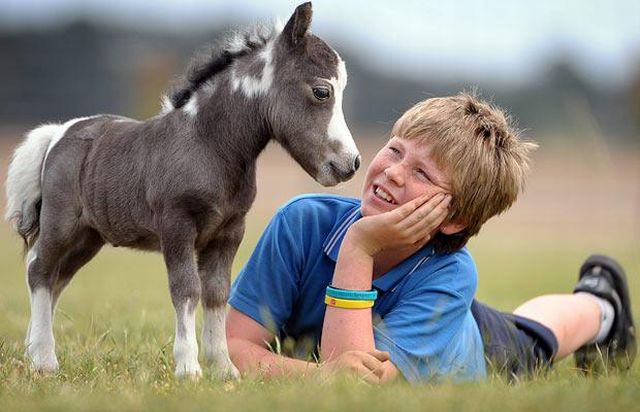 Neke pravilnosti predstavljanja životinjskog sveta u predškolskoj ustanovi

(A) Najpre je potrebno deci predstaviti životinje prema mestu življenja, odnosno ukazati im na postojanje domaćih (pripitomljenih) i divljih životinja. 

(B) Pri upoznavanju životinja deca najpre započinju sa onima iz svog neposrednog okruženja, a zatim i sa životinjama dalekih krajeva. 

(C) Decu bi trebalo osposobiti da budu pažljiva prema životinjama i da brinu o njima.
Najpre je potrebno deci predstaviti životinje prema mestu življenja, odnosno ukazati im na postojanje domaćih (pripitomljenih) i divljih životinja. 

-veza čovek-životinje od davnina

DOMAĆE-DIVLJE ŽIVOTINJE
DOMAĆE ŽIVOTINJE
-čovek se stara o njima
-koristi za čoveka
-posete seoskom domaćinstvu

DIVLJE ŽIVOTINJE
-samostalne su
-selice i stanarice
(B) Pri upoznavanju životinja deca najpre započinju sa onima iz svog neposrednog okruženja  (u našim uslovima to su pas, mačka, svinja, osa, pčela, muva, krava, ovca, koza, konj, pernata živina, magarac, kišna glista, vrabac, golub, leptir, gušter, pčela i dr.), a zatim i sa životinjama dalekih krajeva (slon, krokodil, žirafa, kengur, pingvin, lav, delfin itd.). 

Životinje neposrednog okruženja-moguće neposrednost

Životinje dalekih krajeva-nemoguće neposrednost
-slike, igračke, modeli, priče, basne, video materijal itd.
(C) Decu bi trebalo osposobiti da budu pažljiva prema životinjama i da brinu o njima.

-deca razvijaju pozitivne moralne osobine, plemenitost i odgovornost a redukuje se agresivnost u njihovom ponašanju

RADNE AKTIVNOSTI U KUTIĆU PRIRODE
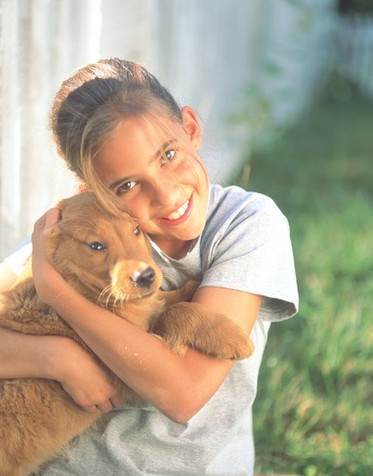 Prepoznavanje, imenovanje i zanimljivo upoznavanje životinja
-da deca prvo upoznaju životinje koje najčešće susreću u svojoj okolini, jer će imati mogućnosti da ih neposredno posmatraju. 
-domaće životinje, kućni ljubimci.....
POSETE; KUTIĆ PRIRODE; POSETA PARKU 

ULOGA VASPITAČA: 
-imenuju životinju a da deca zatim ponove
-opiše na zanimljiv način životinju
-ispriča zanimljivu ‘’deskriptivnu rimu’’
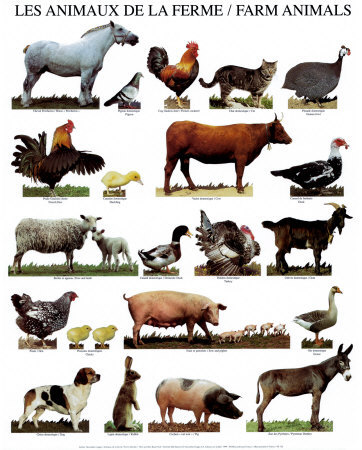 Funkcionalne igre na bazi oponašanja životinja
-deca uživaju u oponašanju kretanja i načina oglašavanja životinja
-značajno za fizičko i zdravstveno-rekreativno obrazovanje dece
-uloga vaspitača je da organizuje različite igre u kojima bi deca oponašala pojedine životinje
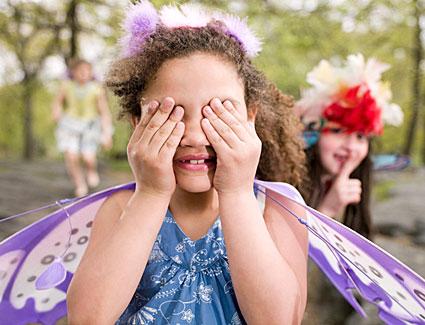 Građa životinja, važni organi i njihova funkcija 
Decu u predškolskoj ustanovi ne bi trebalo opterećivati detaljnom anatomijom pojedinih životinja (glava, trup i rep).
-organi za kretanja: noge, krila, peraje; neke životinje nemaju noge
-unutrašnji organi nekih životinja su specifični (ribe umesto pluća imaju škrge, želudac preživara itd.) ali u principu unutrašnji organi životinja su slični nama
-posebno interesovanje deca pokazuju za istaknute delove tela pojedinih životinja (jež-bodlja, kamila –grba, slon-surla, zebra-pruga itd.)
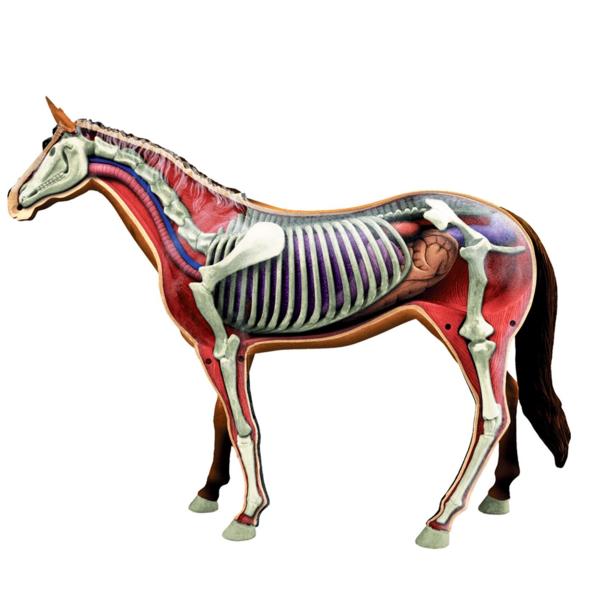 Klasifikacija i serijacija životinja
Primenom logično-saznajnih postupaka tokom klasifikovanja i serijacija, ranije stečena znanja iz oblasti životinjskog sveta se sistematizuju i produbljuju. 
-jasno izražene i lako učljive karakteristike (domaće-šumske životinje; životinje prekrivene perjem-životinje prekrivene dlakom; biljojedi-mesojedi; ptice selice-ptice stanarice)
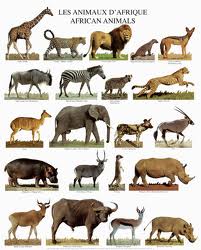 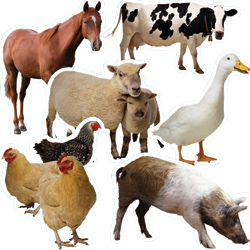